M6
Which circuit will have more open-circuit voltage noise across its terminals?
1 k
2 k
top 
 bottom 
 they are the same
3 k
M6
Compute the open-circuit voltage noise across the terminals.  Both resistors are at 300K.
12 k
1   nV/√Hz 
 5   nV/√Hz 
 10 nV/√Hz
 20 nV/√Hz
 50 nV/√Hz
12 k
M6
Suppose the top resistor is at 300 K and the bottom resistor is at 0 K. Compute the current noise in the circuit.
6 k
1   fA/√Hz 
 50 fA/√Hz 
 1   pA/√Hz
 20 pA/√Hz
 500 pA/√Hz
4 k
M6
Suppose the top resistor is at 300 K. Compute the current noise in the circuit.
6 k
1.7  pA/√Hz 
 36   fA/√Hz 
 5     pA/√Hz
 17  pA/√Hz
 360 pA/√Hz
M6
Suppose in = 1.66 pA /√Hz. Compute the voltage noise across the resistor due only to the current noise generator.
1   nV/√Hz 
 5   nV/√Hz 
 10 nV/√Hz
 14 nV/√Hz
 35 nV/√Hz
in
6 k
*
M6
Suppose in = 1.66 pA /√Hz. Compute the voltage noise across the resistor due to the current noise generator and the resistor’s thermal noise.
1   nV/√Hz 
 5   nV/√Hz 
 10 nV/√Hz
 14 nV/√Hz
 35 nV/√Hz
in
6 k
*
Digital Logic
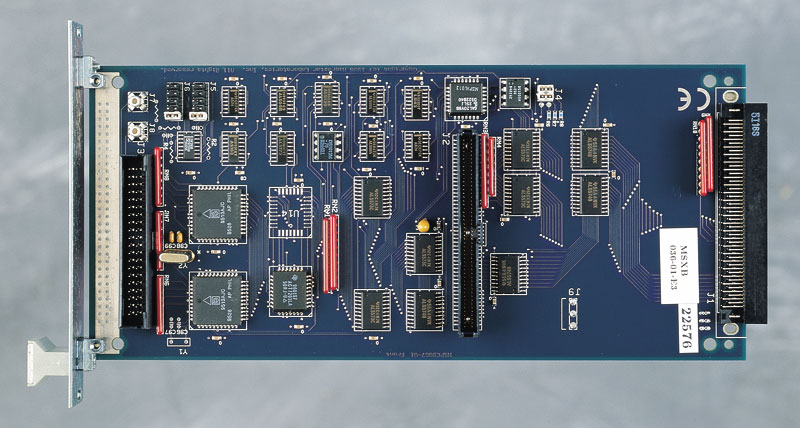 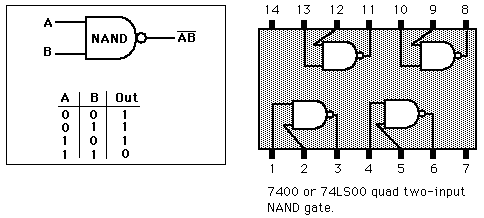 N1
What is the truth table for a NOR gate?
B)
C)
E)
D)
N4
A● 0 =
0
 1
 A
 A
N5
A● 1 =
0
 1
 A
 A
N6
A● A =
0
 1
 A
 A
N7
A● A =
0
 1
 A
 A
N8
A● (A+B) =
0
 1
 A
 B
A+(A ●B)
N8
A● (A+B) =
1
 A● B
 A+B
 A●B
 A+(A ●B)
N8
B ● (A ● B) =
1
 A● B
 A+B
 A●B
 A+(A ●B)